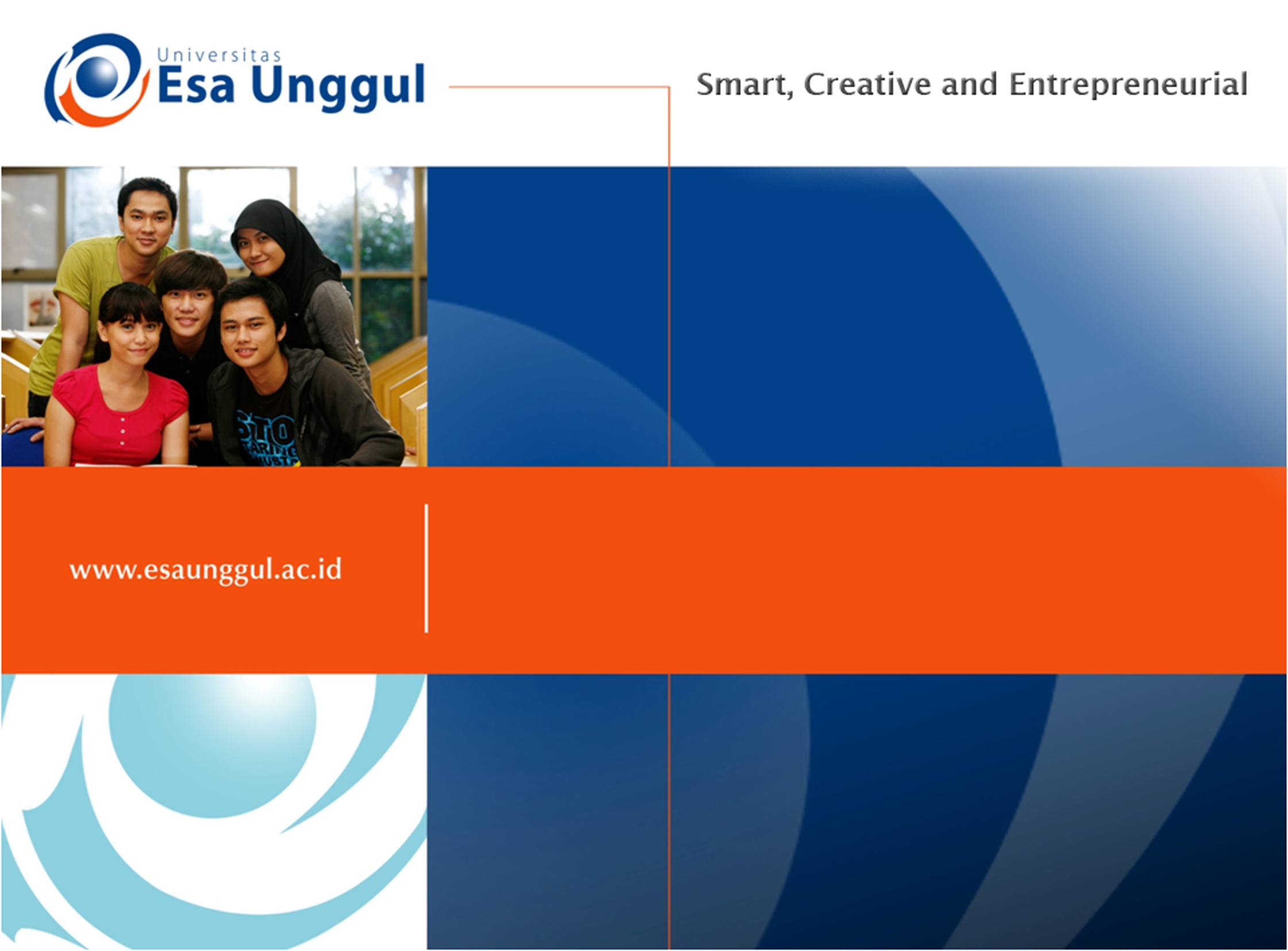 Gizi Dalam daur Kehidupan II (GDDK)
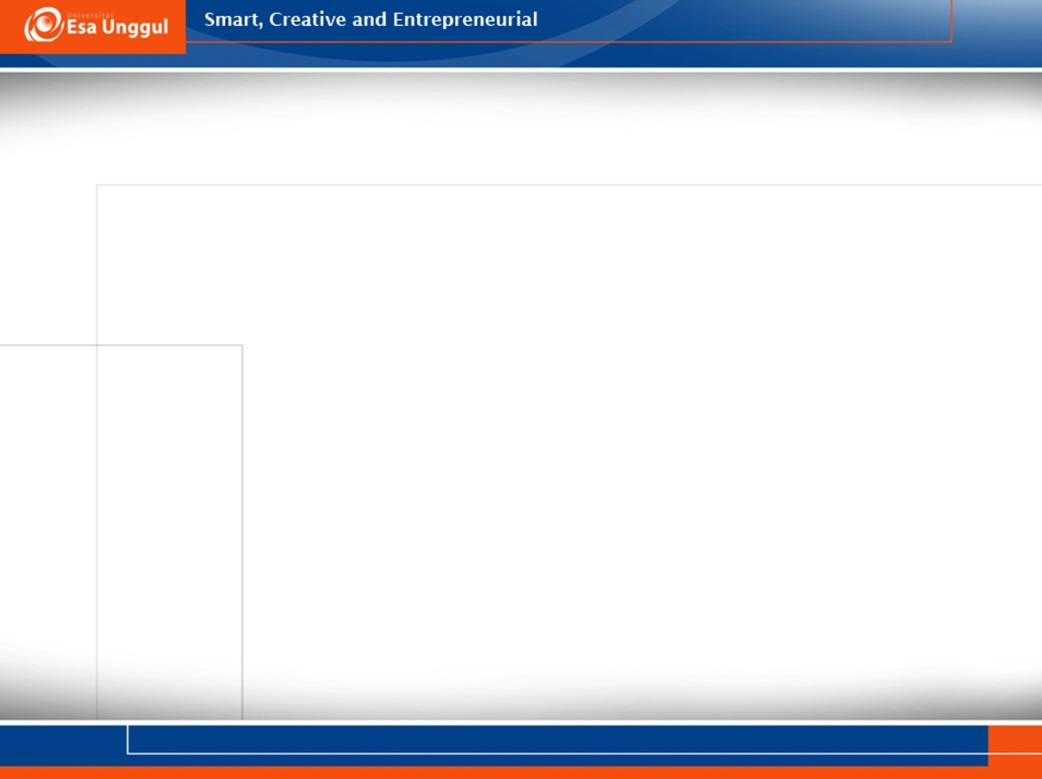 4. Kelompok Remaja
Remaja merupakan masa transisi anak dan dewasa. Selama remaja perubahan hormonal mempercepat pertubuhan.
Masa remaja mulai pasa saat timbulnya perubahanperubahan berkaitan dengan tanda-tanda kedewasaaan fisik yakni pada umur 11 tahun atau mungkin 12 tahun pada wanita dan pada laki-laki lebih tua sedikit.
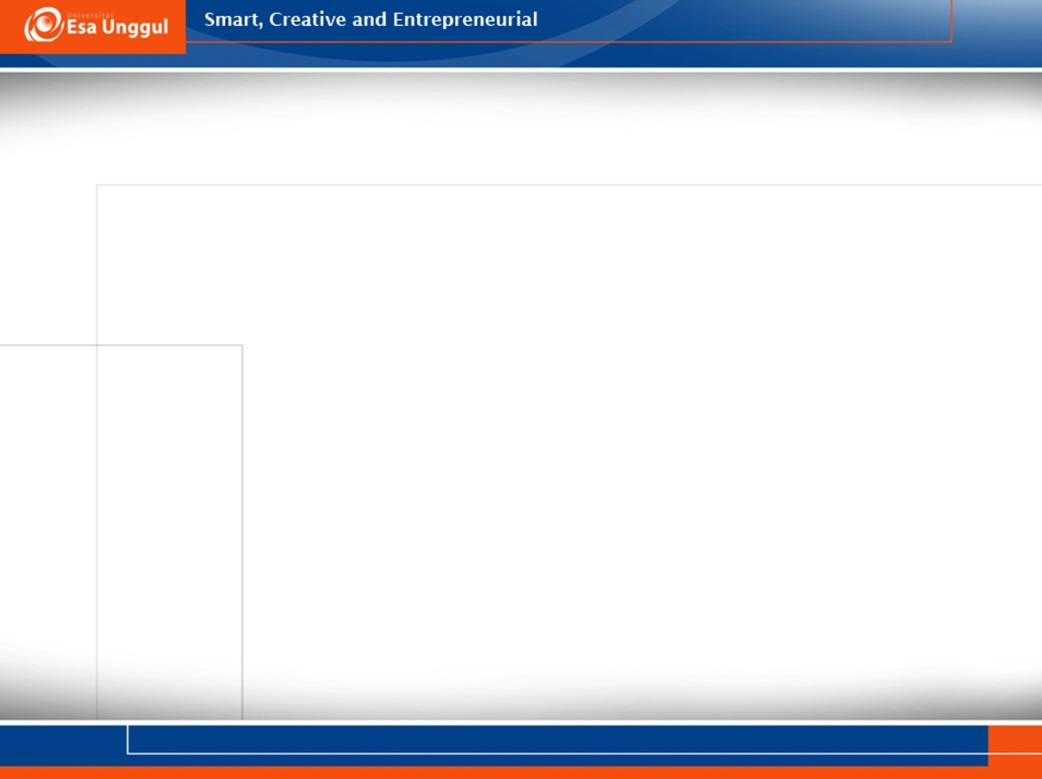 Gizi Remaja
Cukup banyak masalah yang berdampak negative terhadap kesehatan dan gizi remaja.
Masalah gizi remaja serupa, atau merupakan kelanjutan dari masalah gizi pada usia anak, yaitu anemia defisiensi besi, kelebihan dan kekurangan berat badan, yang agak (sedikit) berbeda
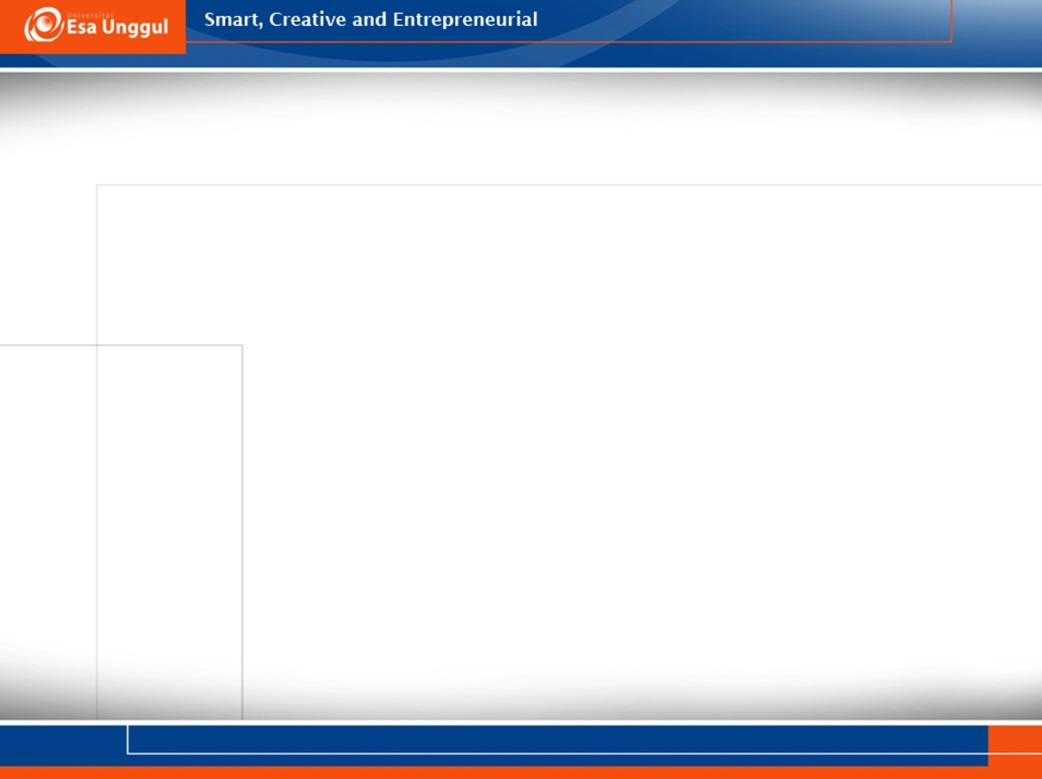 Faktor-faktor yang mempengaruhi terhadap keadaan nutrisi remaja
Psikologis.
Lingkungan sekolah.
3. Konsumsi makanan tidak cukup.
4. Pilihan terhadap makanan.
5. Tidak ada nafsu makan.
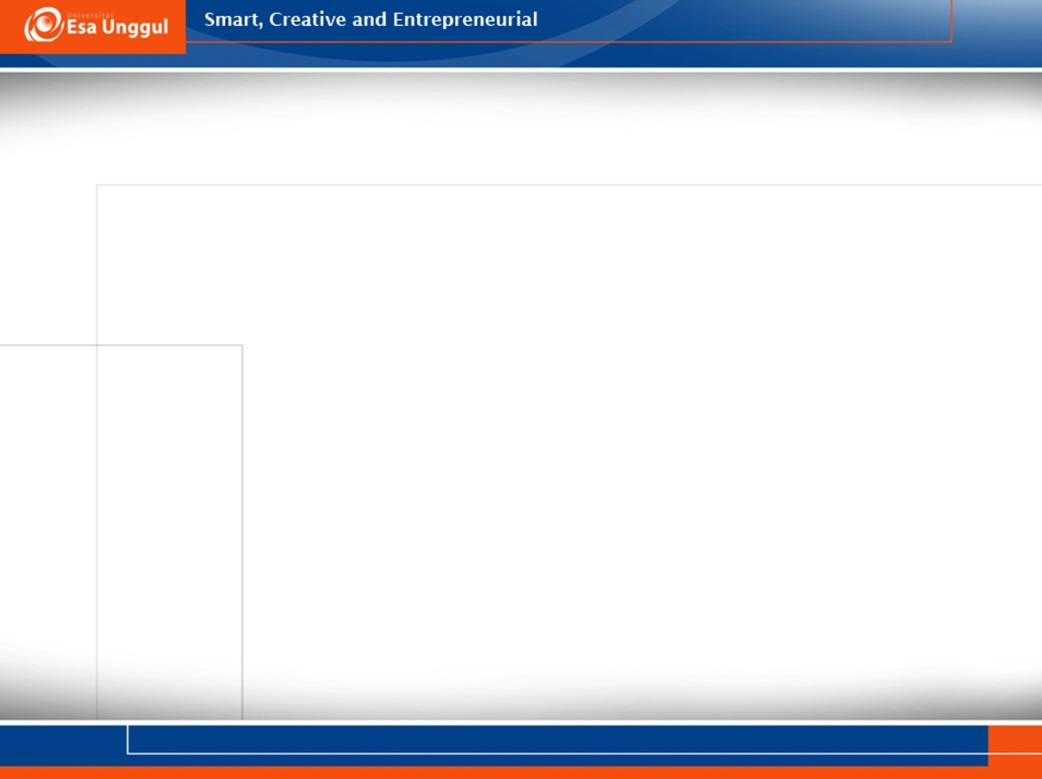 Masalah gizi remaja serupa, atau merupakan kelanjutan dari masalah gizi pada usia anak, yaitu anemia defisiensi besi, kelebihan dan kekuranga berat badan.

Masalah ini berpangkal pada “kegemaran yang tidak lazim, lupa makan, dan hamil”. Yang sedikit berbeda adalah cara mengenai masalah tersebut.
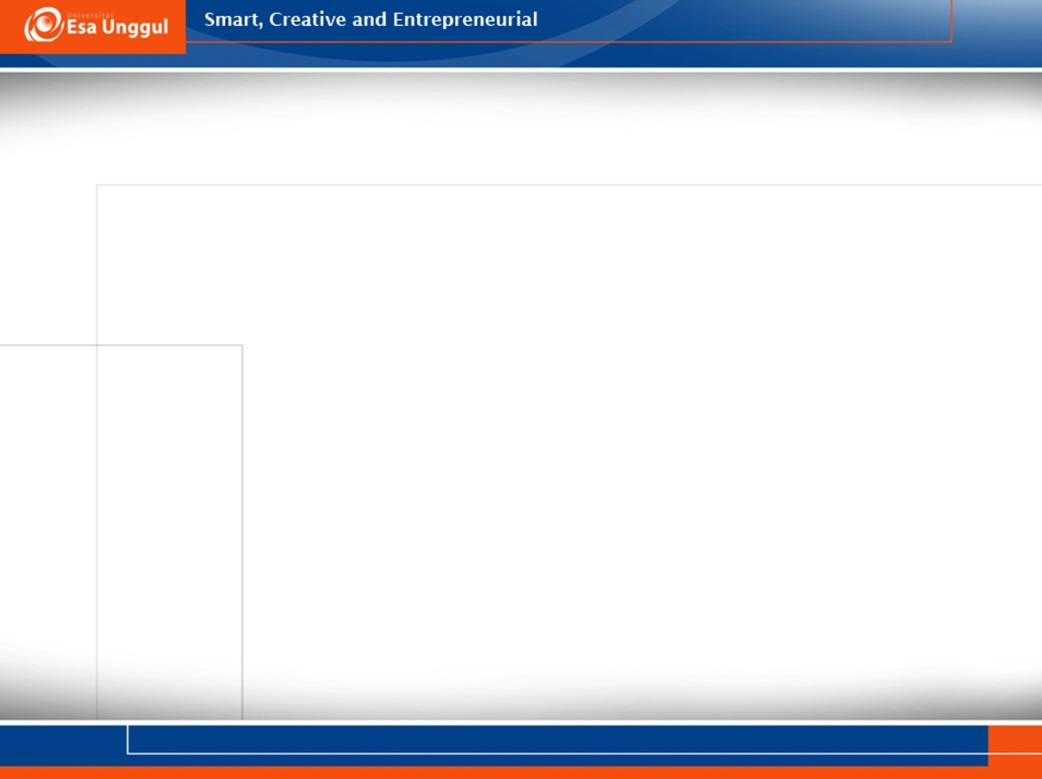 Ada 3 alasan mengapa remaja diaktegorikan rentan:
Percepatan pertumbuhan dan perkembangan tubuh memerlukan energy dan zat gizi yang lebih banyak.
Perubahan gaya hidup dan kebiasaan pangan menuntut penyesuaian masukan energy dan zat gizi.
Kehamilan, keikutsertaan dalam olahraga, kecanduan alcohol dan obat, meningkatkan kebutuhan energy dan zat gizi, di samping itu tidak sedikit remaja yang makan secara berlebihan dan akhirnya mengalami obesitas.
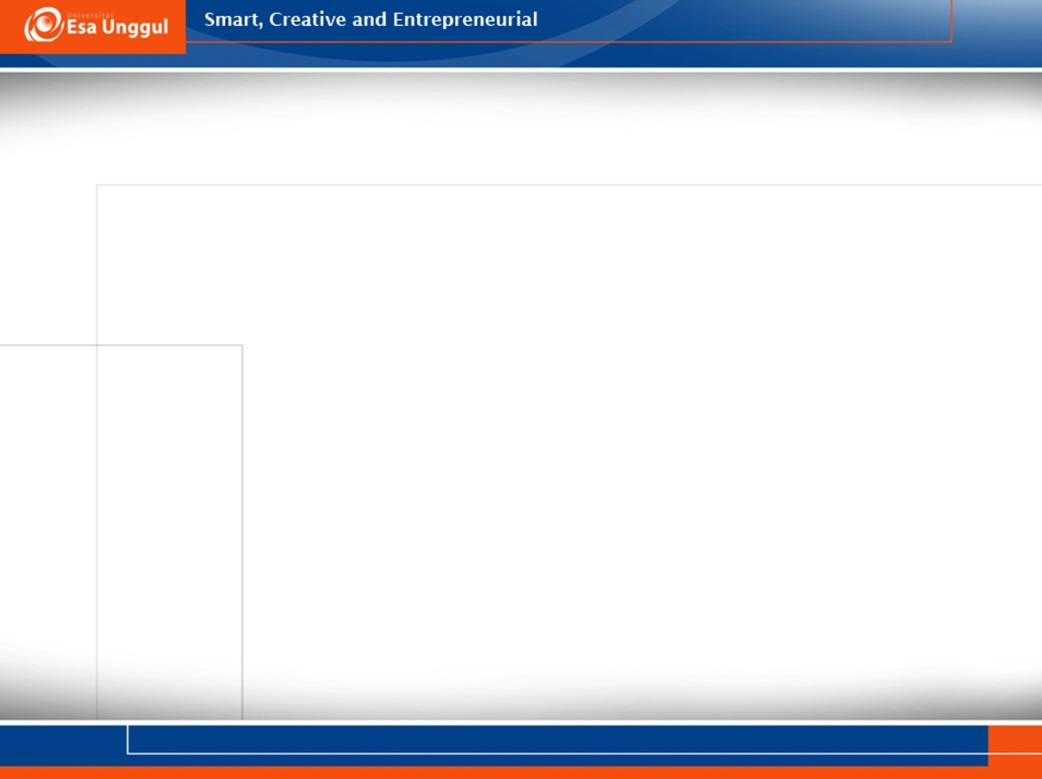 Kebutuhan Akan Zat Gizi Pada Usia Remaja
Penentuan kebutuhan akan zat gizi remaja secara umum didasarkan pada Recommended Daily Allowances (RDA).
Remaja putra memerlukan lebih banyak energy ketimbang remaja putri.
Pada usia 16 tahun remaja putera membutuhkan sekitar 3.470 kkal per hari, dan menurun menjadi 2.900 pada usia 16-19 tahun.
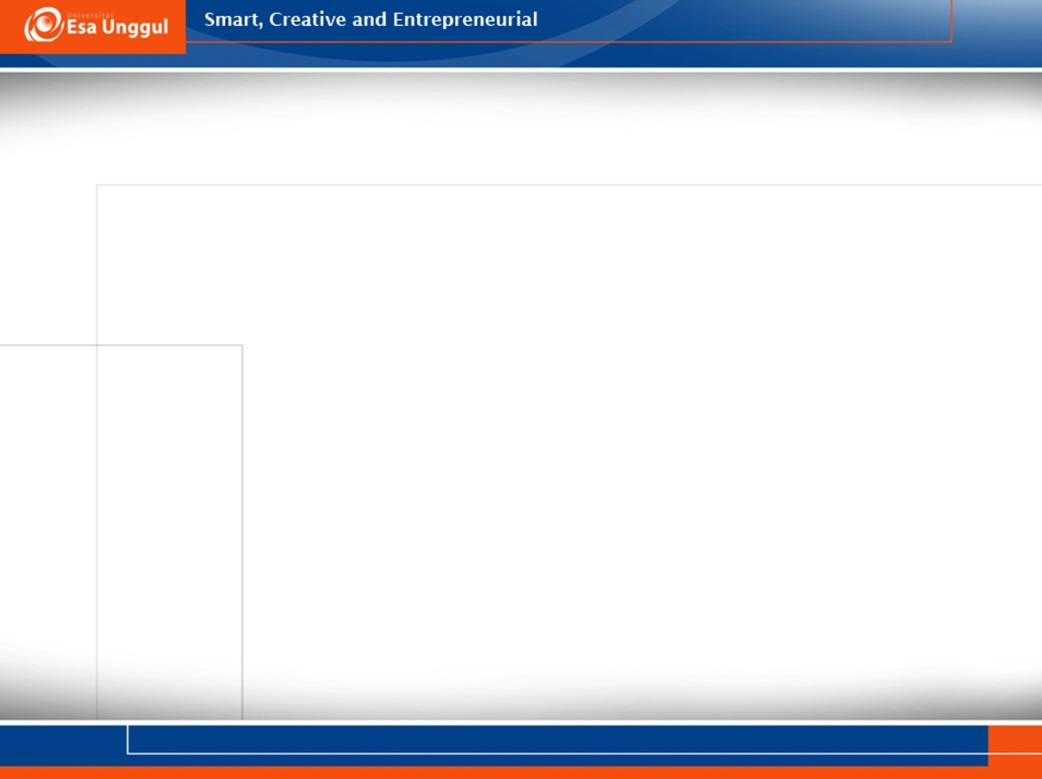 Kebutuhan remaja putri memuncak pada usai 12 tahun (2.550 kkal), kemudian menurun menjadi 2.200 kkal pada usia 18 tahun. 
Perhitungan besarnya kebutuhan akan protein berkaitan dengan pola tumbuh.
Penigkatan kebutuhan akan besi dan kalsium paling mencolok karena kedua mineral ini merupakan komponen penting pembentuk tulang dan otot.
Asupan kalsium yang dianjurkan sebesar 800 mg (praremaja) sampai 1.200 mg remaja.
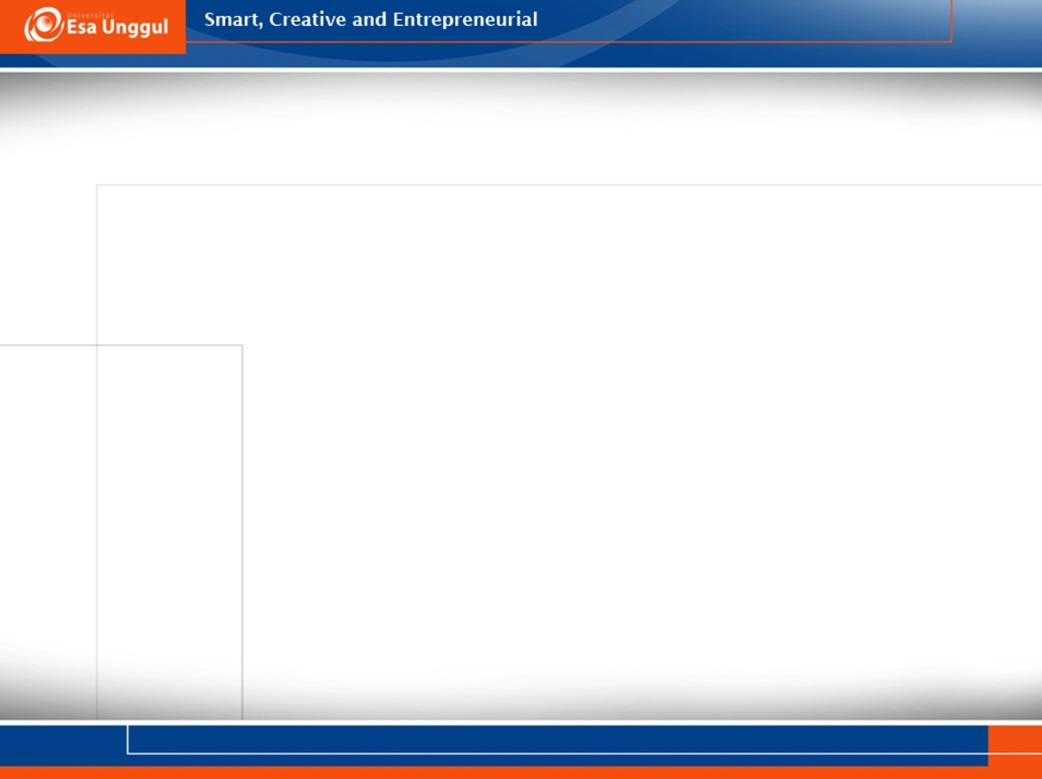 Akibat Kekurangan Gizi Pada Usia Remaja
Remaja putri rentan mengalami kurang gizi pada periode puncak tumbuh kembang yang kedua kurang asupan zat gizi karena pola makan yang salah
Remaja putri yang kurang gizi tidak dapat mencapai status gizi yang optimal (kurus, pendek dan pertumbuhan tulang tidak proporsional). 
Kurang zat besi dan gizi lain yang penting untuk tumbuh kembang (zinc), sering sakit-sakitan
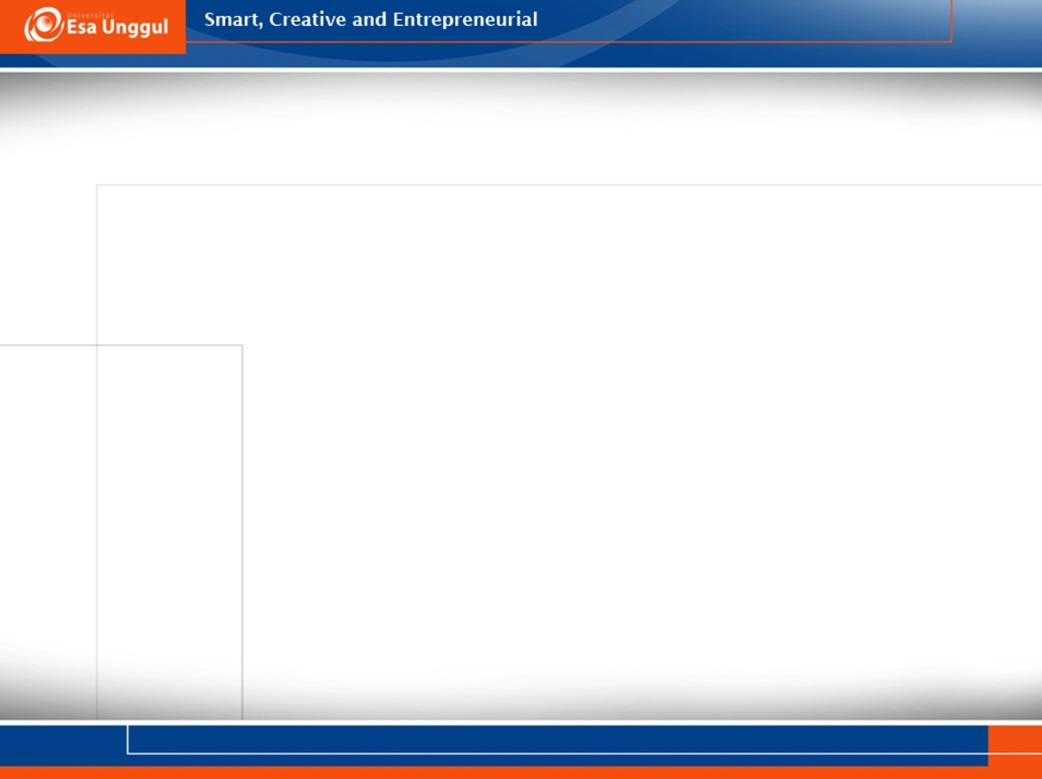 Cara Mengatasi Masalah Nutrisi Pada Usia Remaja
Program Edukasi Gizi
Program Suplementasi Gizi 
Program Fortifikasi Bahan Makanan
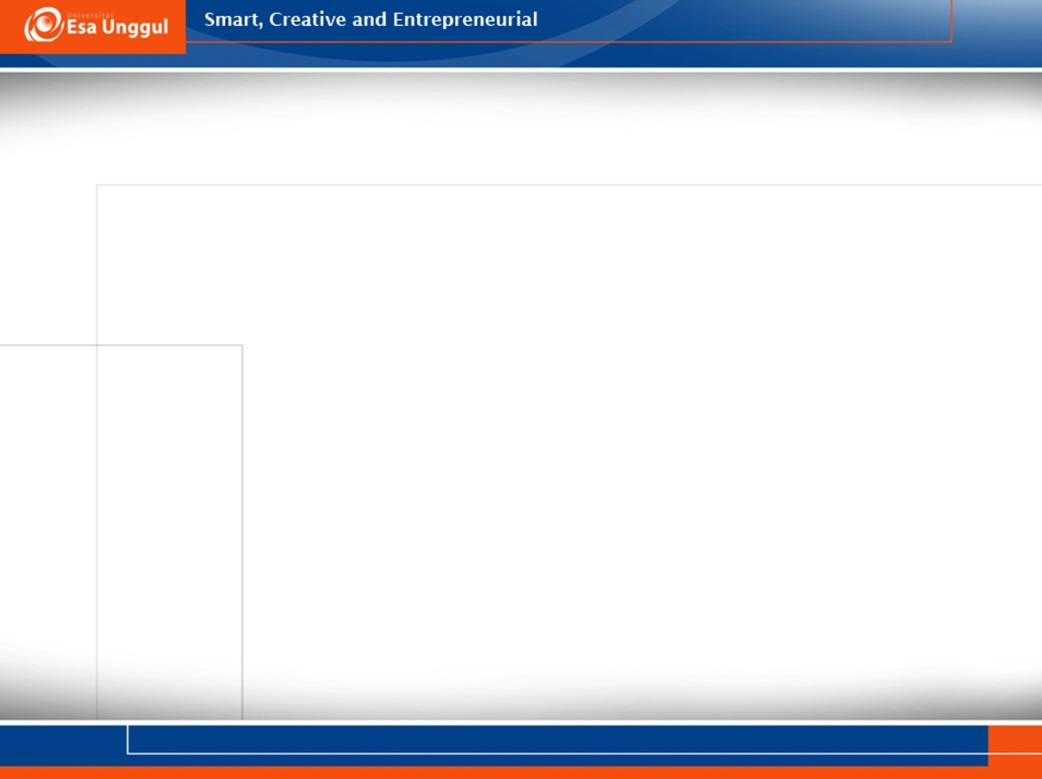 5. Kelompok Ibu Hamil
Gizi ibu hamil mempengaruhi pertumbuhan janin.

Perubahan fisiologis pada Ibu mempunyai dampak besar terhadap diet ibu dan kebutuhan nutrien, karena selama kehamilan ibu harus memenuhi kebutuhan pertumbuhan janin  yang sangat pesat, dan agar keluaran kehamian nya behasil baik dan sempurna.
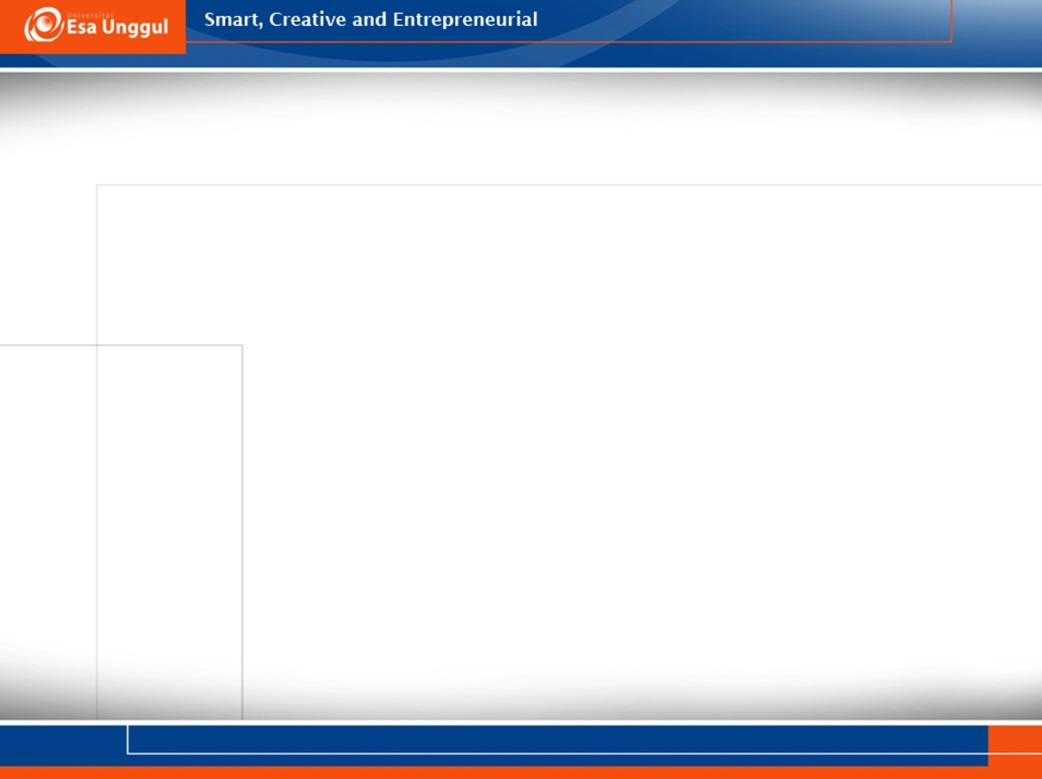 Kebutuhan ini meningkat secara berangsur hingga bayi lahir. Pada saat dalam kandungan, zat zat gizi hendaknya berada dalam keadaan seimbang dalam darah ibu

Dasar dari pertambahan energy yang dibutuhkan oleh ibu hamil adalah jenis energy dan harga metabolik yang berhubungan dengan jaringan maternal dan fetus yang terbentuk selama kehamilan.

Keadaan gizi ibu hamil yang tidak seimbang berpengaruh negative terhadap bayi, antara lain berat badan rendah (BBLR), pertumbuhan terhambar, lahir cacat hingga kematian
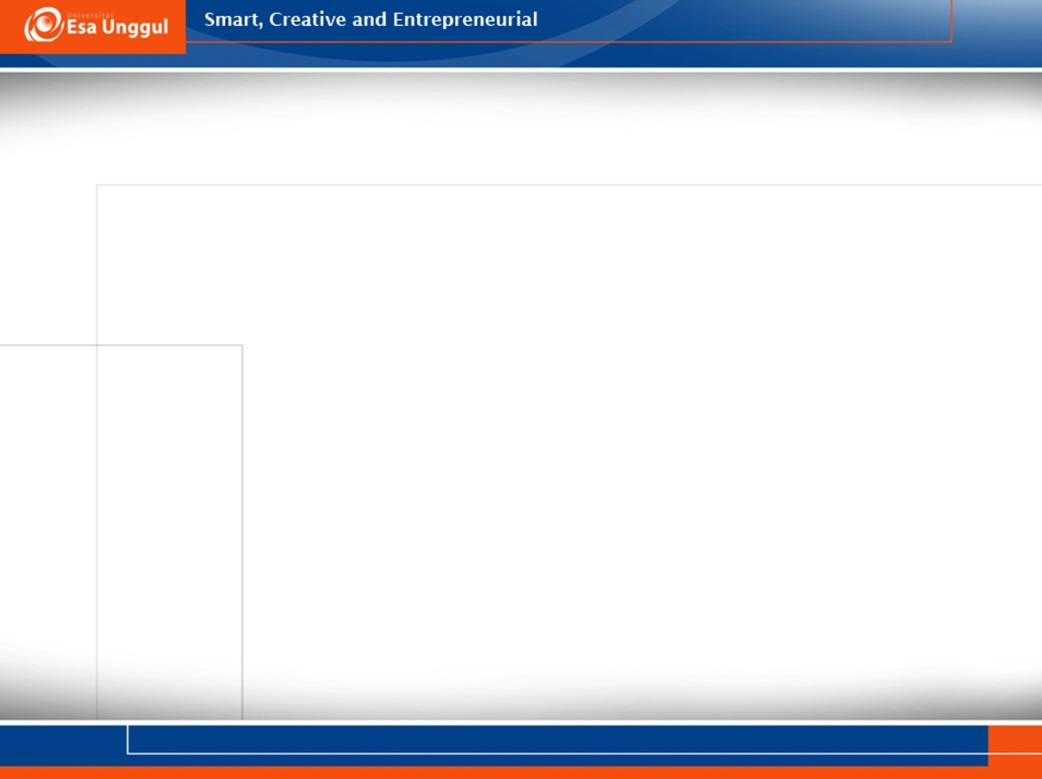 Kebutuhan Gizi Ibu Hamil
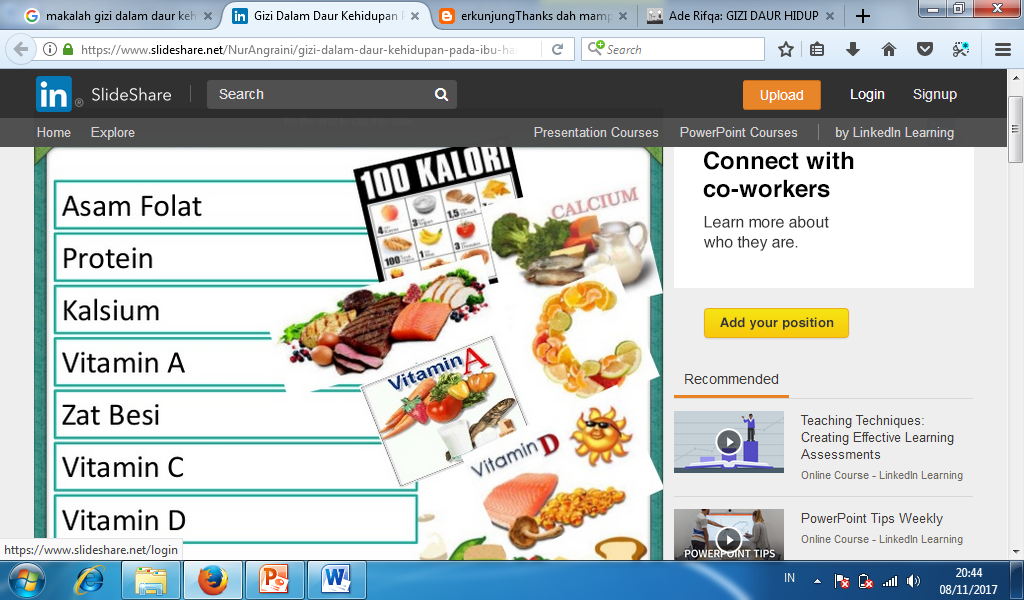 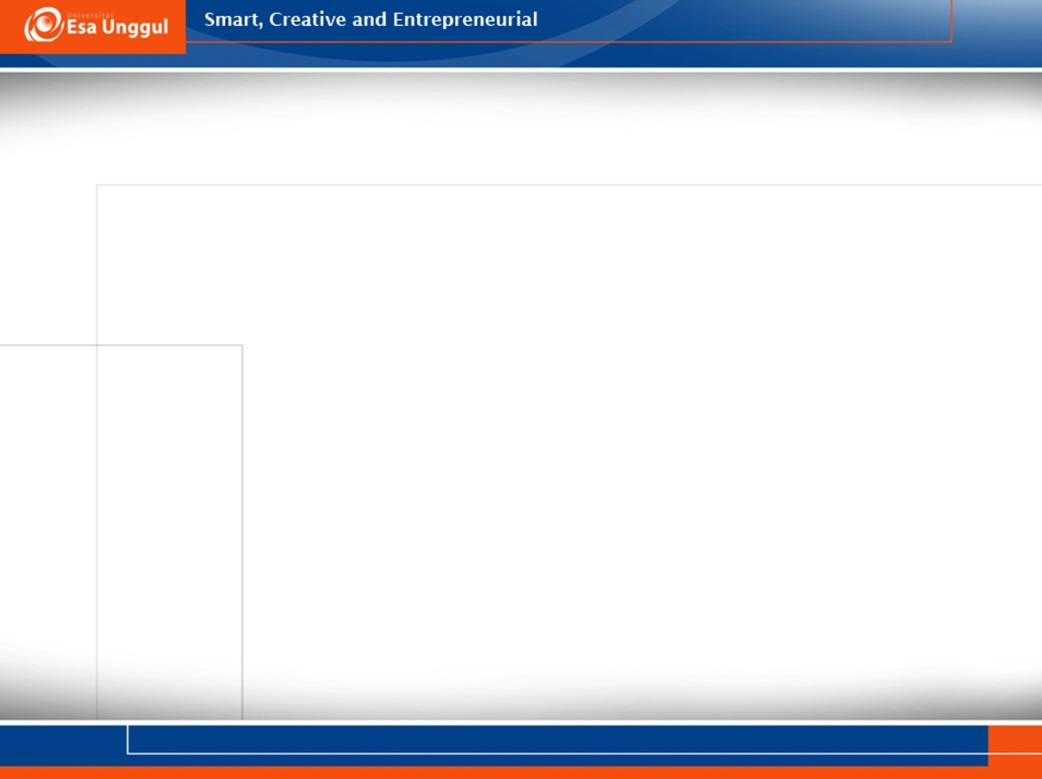 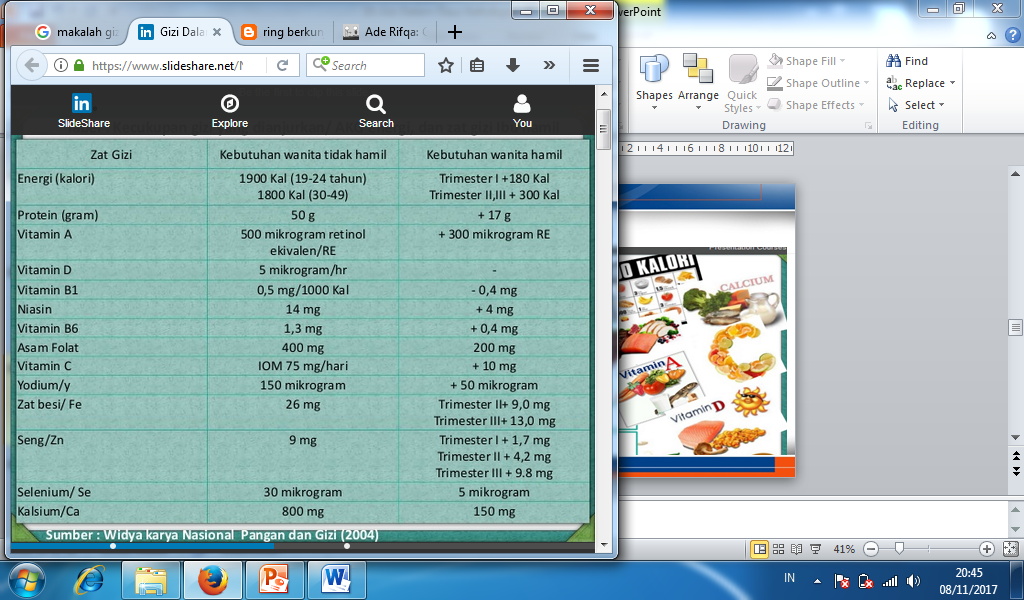 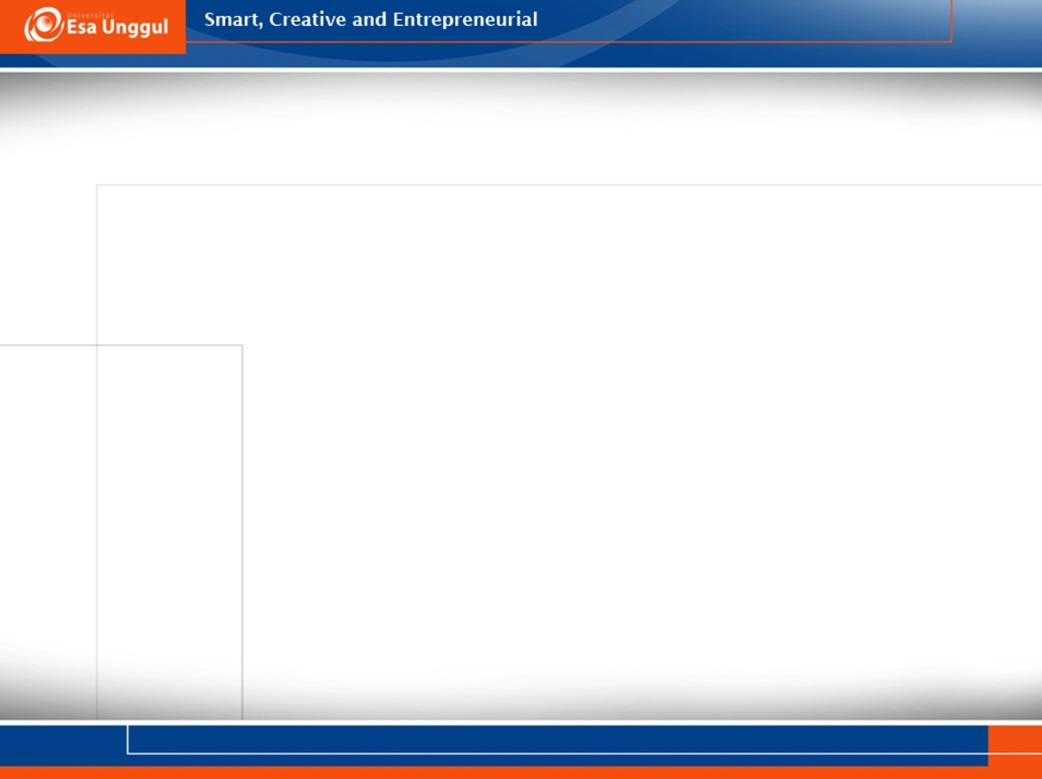 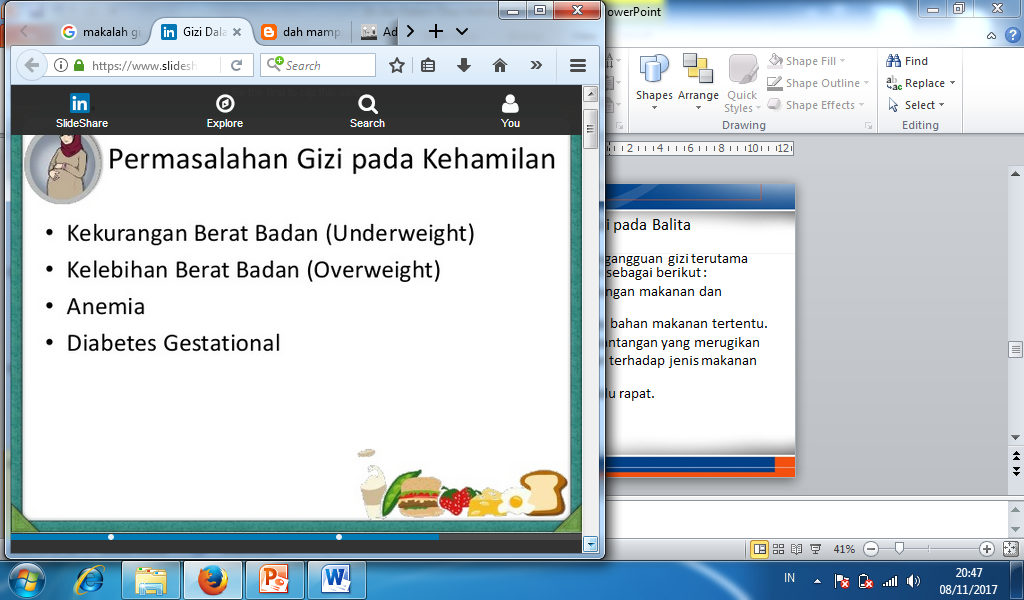 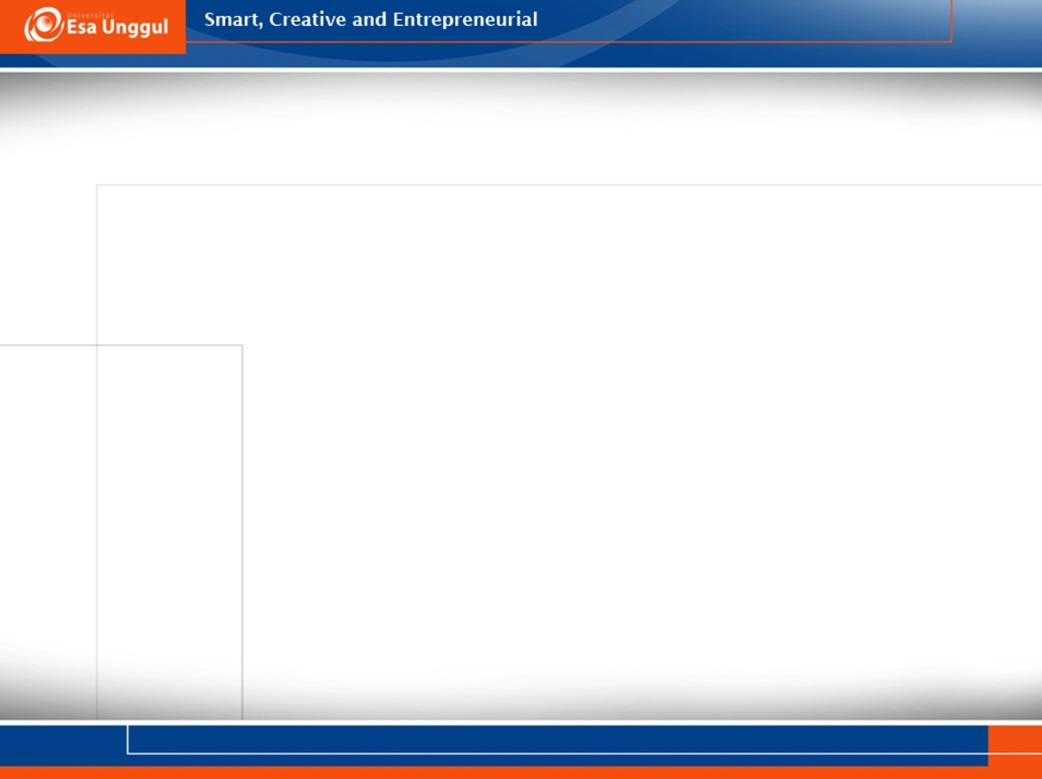 Upaya dalam Mengatasi Masalah Gizi Pada Kehamilan
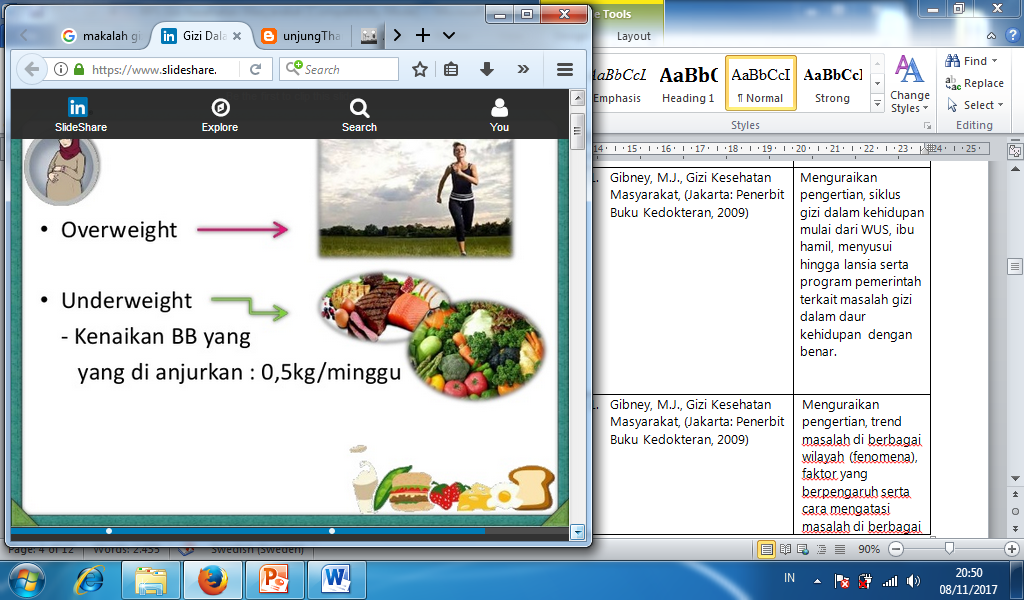 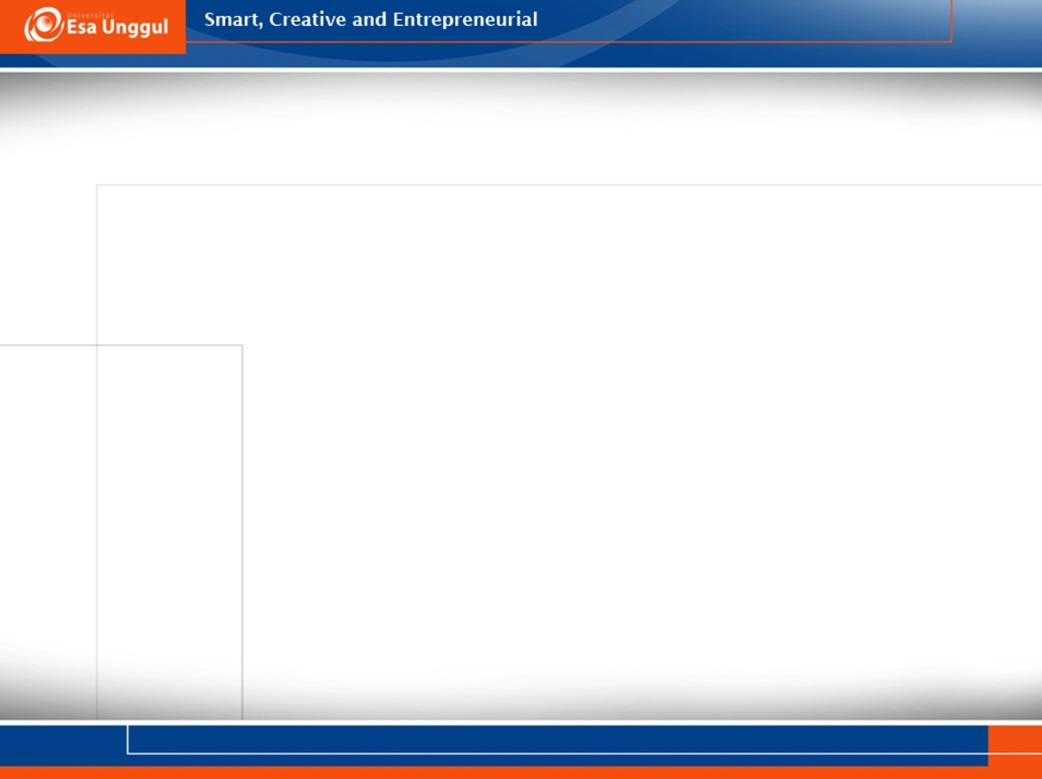 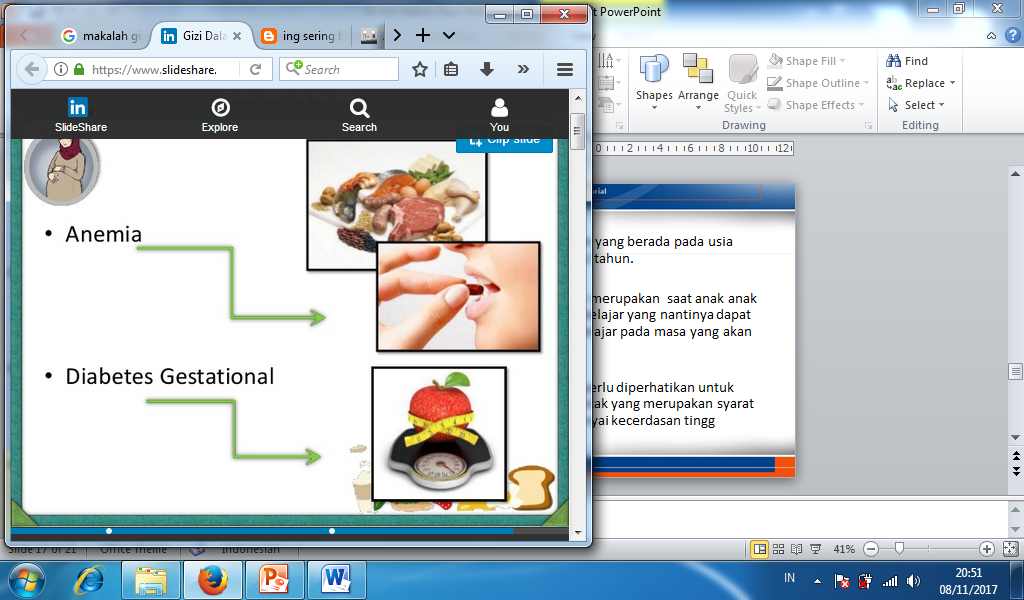 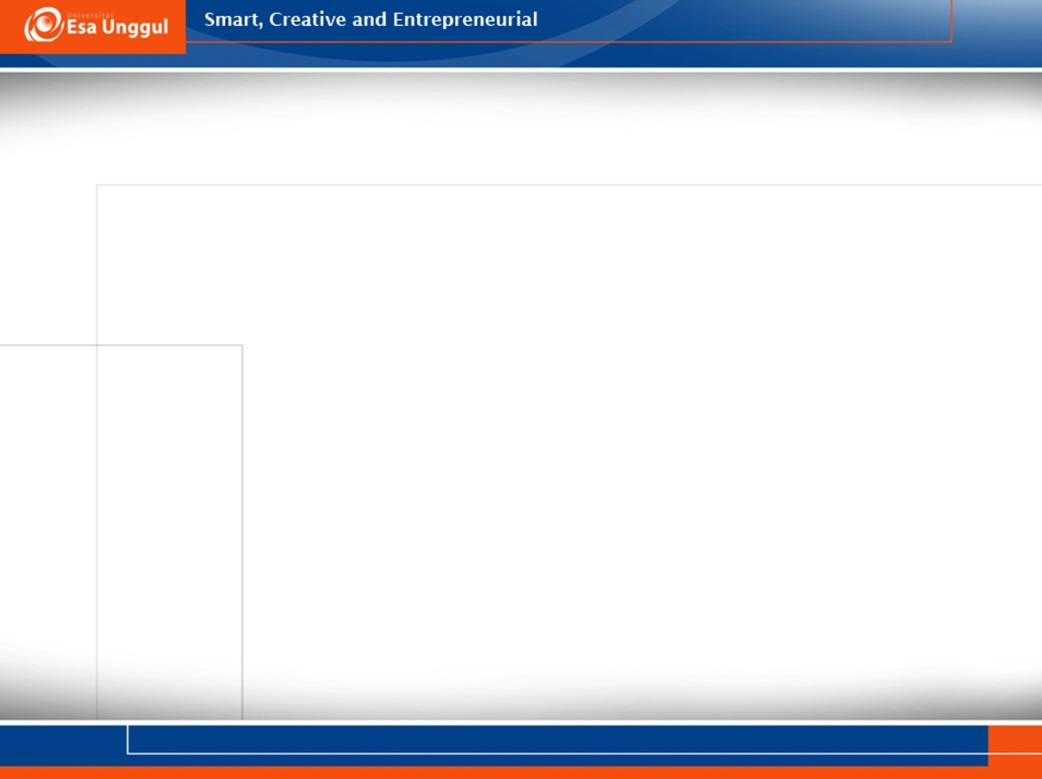 6. Keelompok Ibu Menyusui
Air susu ibu atau ASI diciptakan untuk memenuhi kebutuhan bayi, dan untuk keberhasilan ini diperlukan dukungan gizi

Tambahan kebutuhan gizi untuk menyusui dapat diestimasikan dari jumlah dan komposisi asi yang dikeluarkandismping jumlah asi yang dikeluarkan berbeda npada masing-masing ibu, dan tergantung pada tahap laktasi, komposisi dari asi sendiri berbeda tergantung dari waktu menyusui (pagi,siang, sore, malam) dan tahap dari pemeberian ASI:
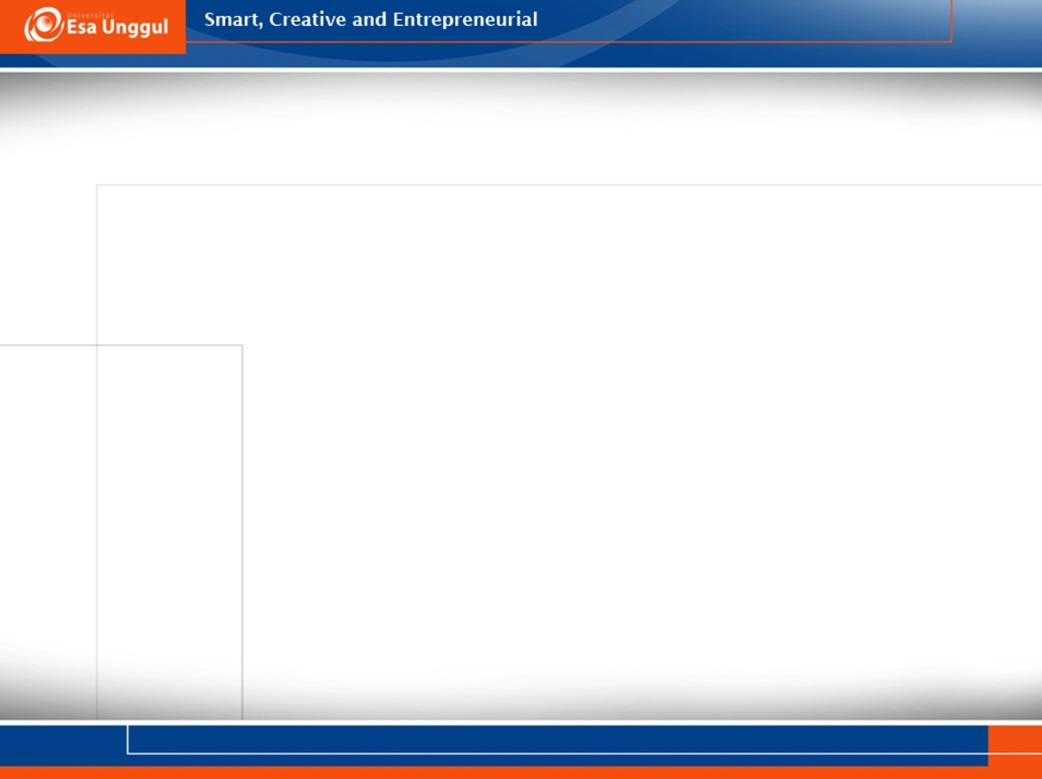 Agar asi dapat dokeluarkan, diperlukan hormone Oxytocin yang disekresi oleh glandula pituitaria bagian posterior atas rangsangan isapan bayi
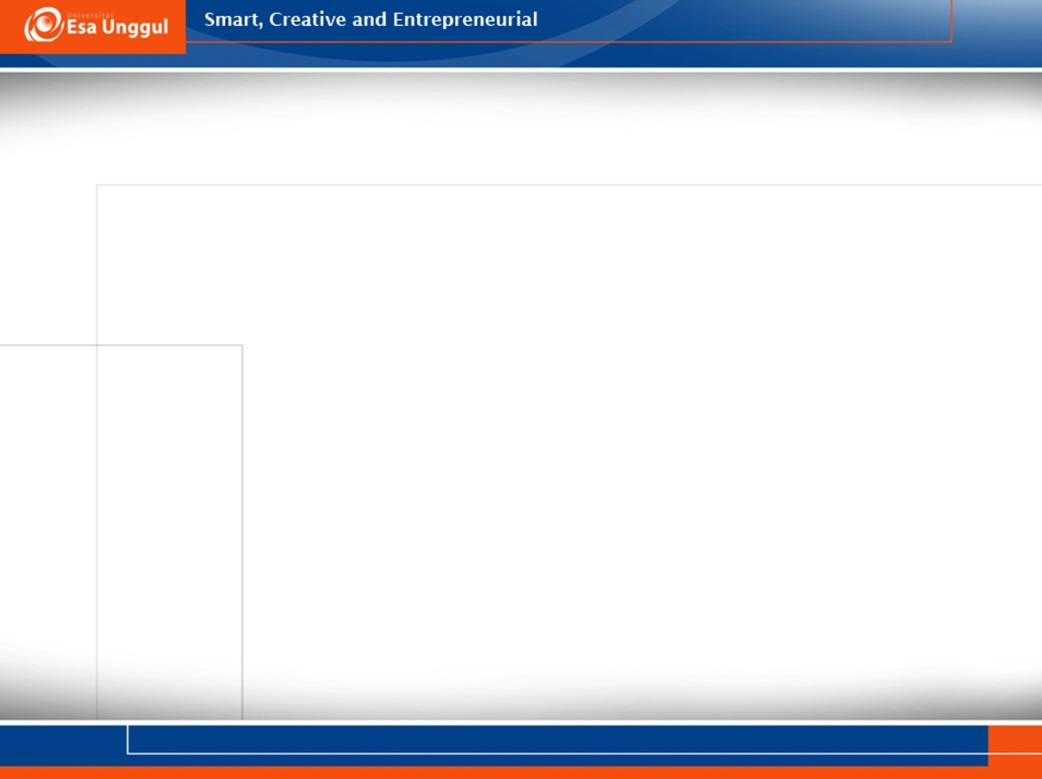 6. Kelompok Lansia
Gizi yang adekuat, proses penuaan yang sehat dan mempunyai kemandirian daam berfungsi merupakan hal-hal esensial dari kualitas hidup yang prima.

Dengan bertambahnya umur, lansia cenderung untuk mengurangi aktivitasnya. Dan dalam usahanya untuk mengurangi berat tubuh agar tidak kelebihan, perlu “energy intake” diturunkan

Disamping gizi , perlu diperhatikan hal - hal seperti: aktivitas fisik yang teratur, ada aktivitas sosial, dan menghindari makanan yang merusak, misalnya tembakau, alcohol, kafein yang berlebihan, dan obat-obatan yang tidak perlu.
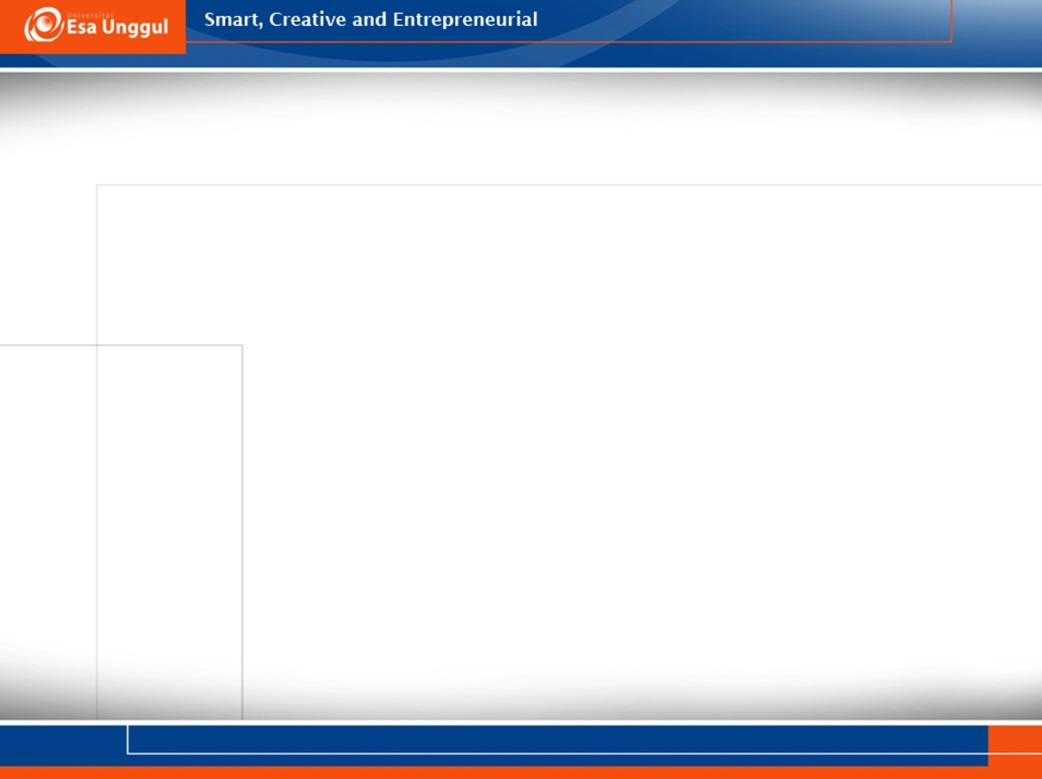 Pada umumnya proses menua menyebabkan terjadinya penurunan bertahap fungsi fisiologis yang normal. 

Banyak perubahan fisiologis dan penyakit kronis  yang berkaitan dengan proses menua dapat dihindarkan atau ditunda melalui gaya hidup sehat